How to build a successful Community Cricket Enterprise
22nd August 2016 
Svend Elkjaer
Sports Marketing Network
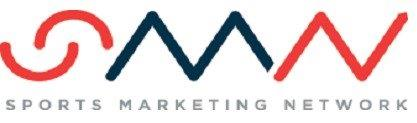 The power of sport
young people
employment, education and training
local economy
resilient communities
health and wellbeing 
physical literacy
crime prevention 
sustainable transport
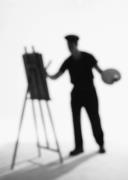 Scotland is leading the world in sport social enterprises
Approximately 150 sports social enterprises
Few governing bodies embrace (basketball is the exception)
Senscot providing support and network
Mel Young, Chair, sportscotland (leading sports social entrepreneur)
Sport for change vs. sport for sport
Learn from 62,000 social enterprises in the UK
Enterprise orientated
Customer and community focused
Profit is NOT a ‘dirty’ word because when they make a profit it is put back into the enterprise
Avoid policies, bureaucracy and procedures
Innovative and engaging
Rochdale Society of Equitable Pioneers: 1844
AnnouncingCommunity Cricket Enterprise
“Attracting and serving customers at a profit, whilst serving a sporting and community purpose”
Community Cricket Enterprise...the eight key strands
SMN©2011
For the community
Schools
Health sector
Universities
Colleges
Your
cricket
club
Community
 groups
Housing
 Association
Police
Fire Service
Council
(Parish,
County)
Local 
businesses
Other
clubs/sports
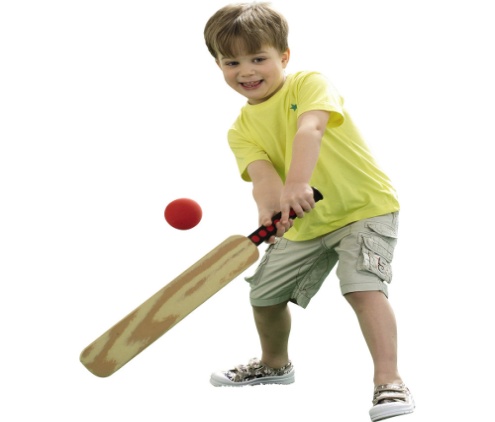 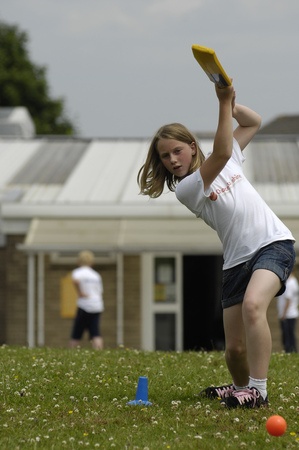 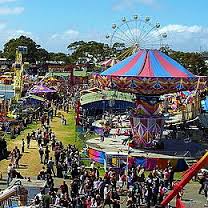 Take your ball and bat out
into your community shopping centres     community events	
housing estates 
parks
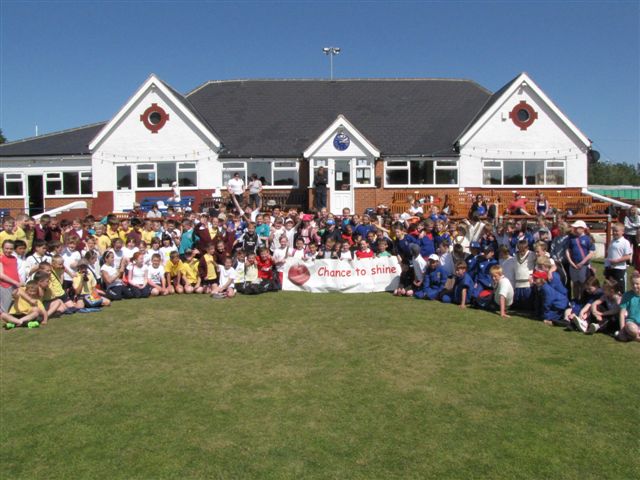 TYNEMOUTH CRICKET CLUB
Tynemouth Cricket Club
A Journey
A JOURNEY
2004

Participation Figures			96

Adult Playing Membership			35

Junior Playing Membership		61

Coaches 				19	

Matches played				89

Volunteer Roles				94

Subscriptions				£5,299

Total Income				£43,166
An old and deteriorating clubhouse
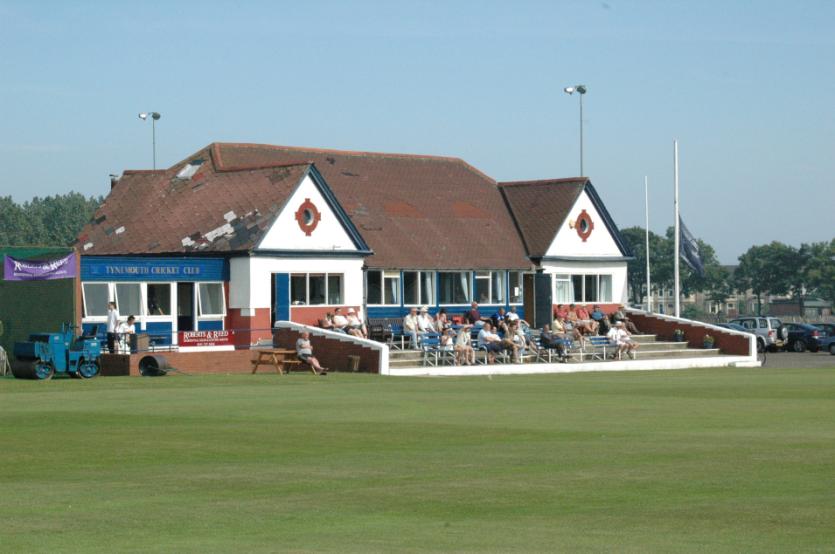 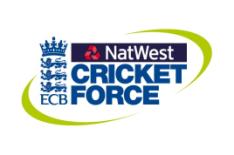 NatWest CricketForce
Refurbishment project estimated at £250,000
Massive volunteer fund raising effort – Lands End to John O’Groats bike ride
Winter of volunteer building work
Last minute buy a brick appeal raised nearly £10,000 in two weeks
High profile opening on Cricketforce weekend with press and Durham CCC players in attendance
Members rally to complete pre-season preparations
Chance to Shine – Educating through CricketTeacher Training providedFree play ground marking or artificial wickets for schools
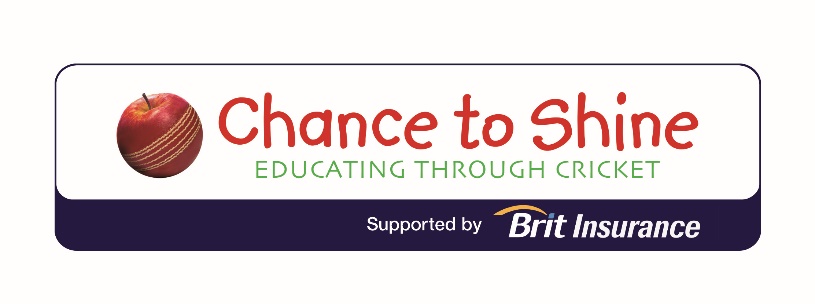 Other Community Activities
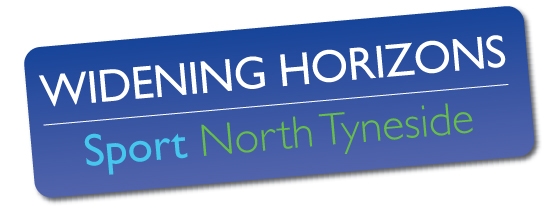 In 2010 Tynemouth CC after five years delivering Chance to Shine became the first sports club to be commissioned by North Tyneside Council to deliver services on its behalf
Ground maintenance work
Club groundsman Paul Jackson brings in income from contracts with 

Percy Main CC

Kings School

Percy Park RFC

North Shields FC 

King Edwards Primary School
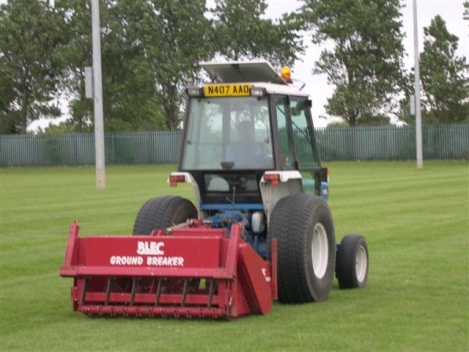 COMMUNITY BONFIRE NIGHT
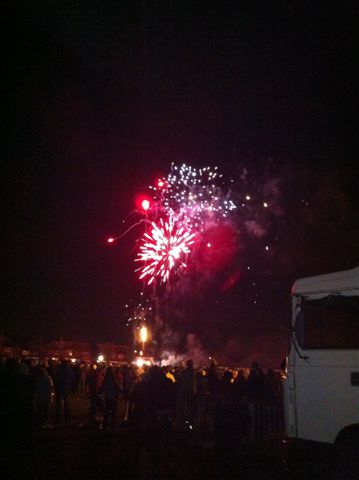 2015
OVER 5,000 PEOPLE  ATTEND – ALL ORGANISED BY VOLUNTEERS
TYNEMOUTH BEER FESTIVAL
FOUR YEARS OLD – 1100 PEOPLE ATTENDED IN 2014
CLUB SUSTAINABILITY
New Groundsman’s Cottage
New wicket covers
Cage net grant for square practice
New drainage costing £6500
New Electronic scoreboard
New ground benches for spectators
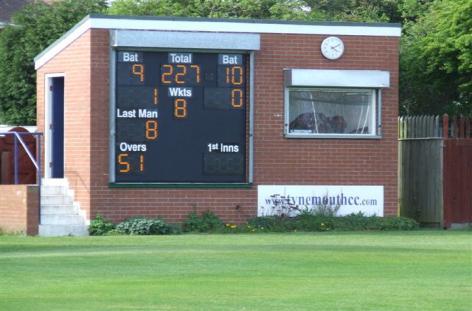 VOLUNTEERS
114 Listed Volunteers
295 Volunteer roles
Two Junior Cricket tours organised by volunteers in 2011
Bonfire night – over 7000 people
Beer Festival – over 1100 people
Junior coaching
Ground and pavilion maintenance
Fund raising
Facility Management
Team management
Links with VODA
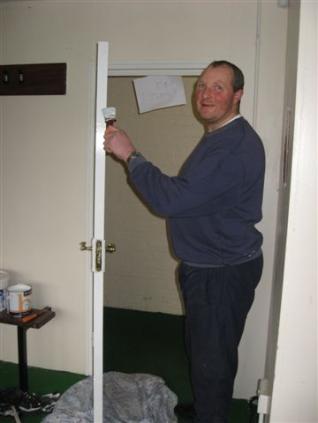 COMMUNITY SUSTAINABILITY
Spirit of cricket theme aimed at improving children’s behaviour rolled out in schools

Sky TV ground equipment trailer costing £20,000 provided so other local clubs can benefit from groundsman’s expertise

Tree planting in conjunction with Woodland Trust

On going search for partners to support our activities
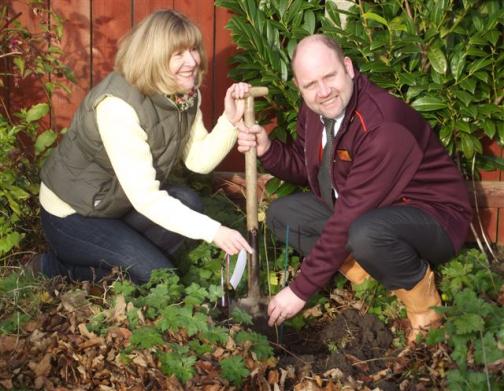 HOW DID WE DO?
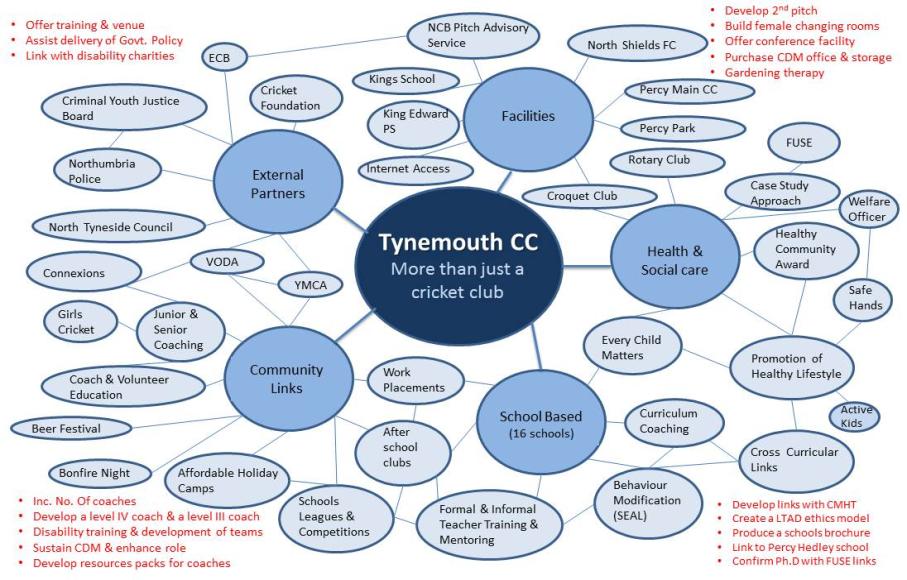 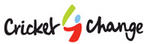 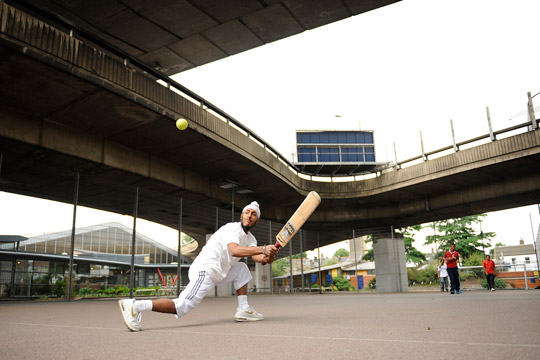 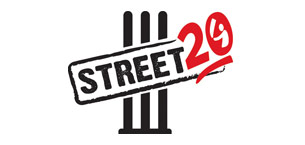 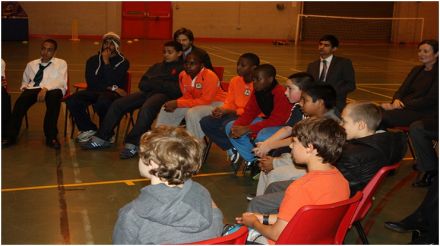 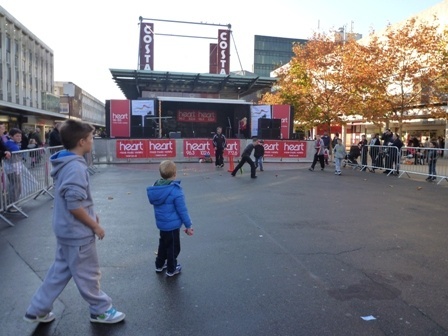 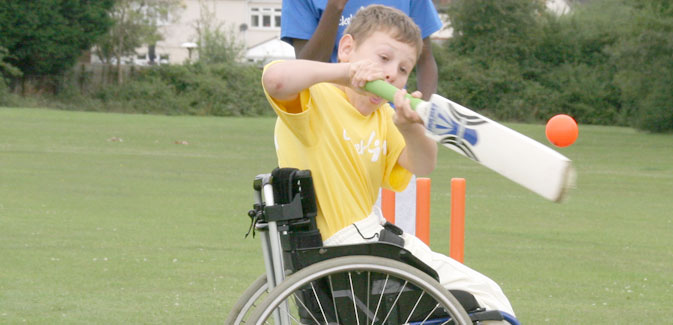 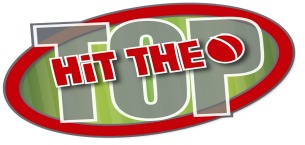 goes to Bolton
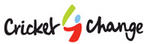 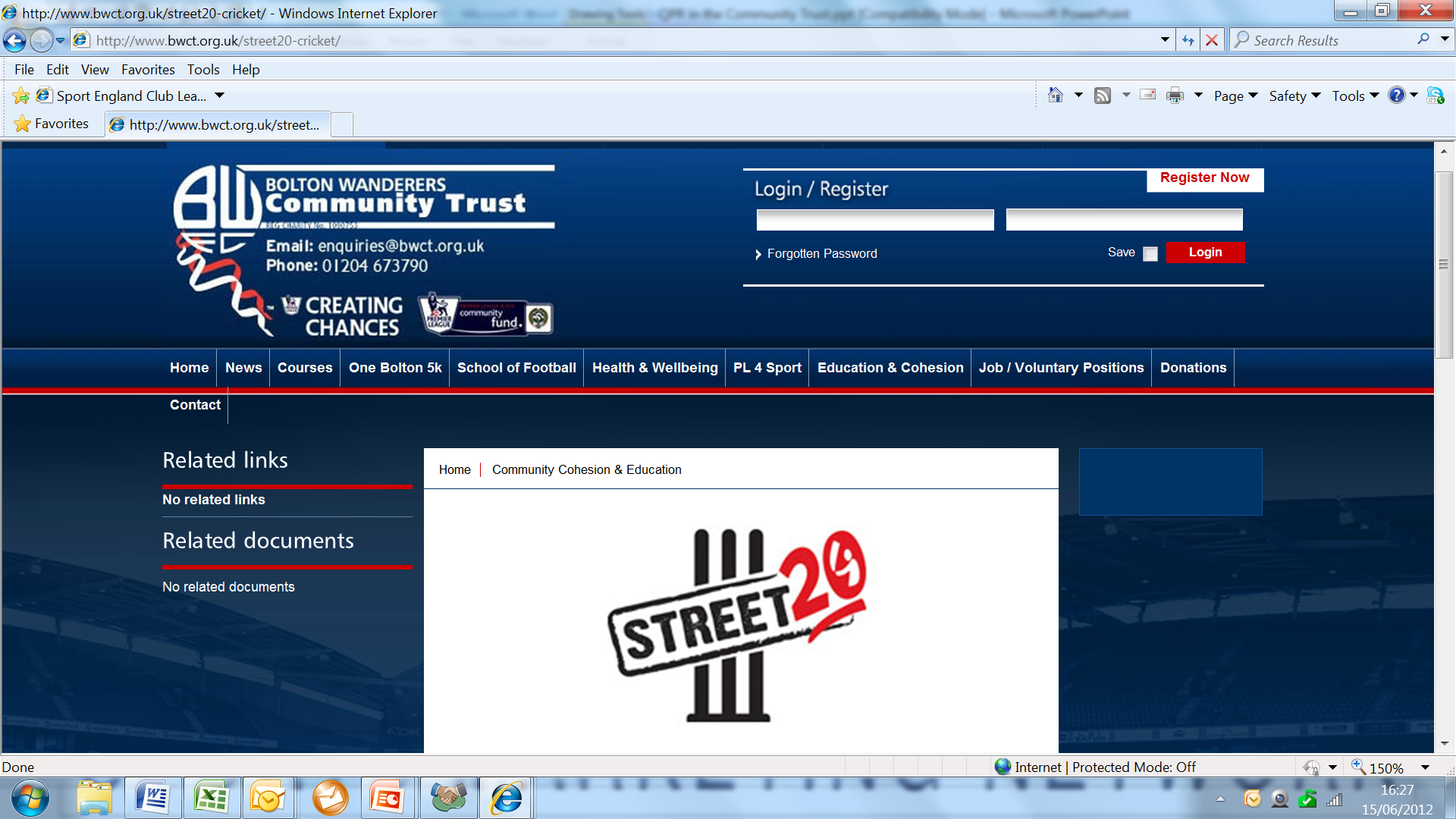 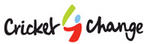 employs an Impact Manager 			         do you?
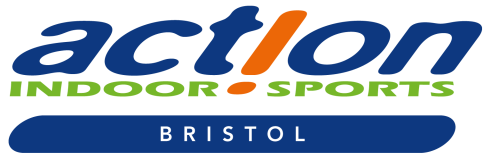 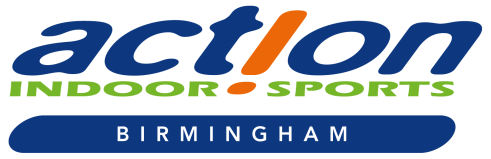 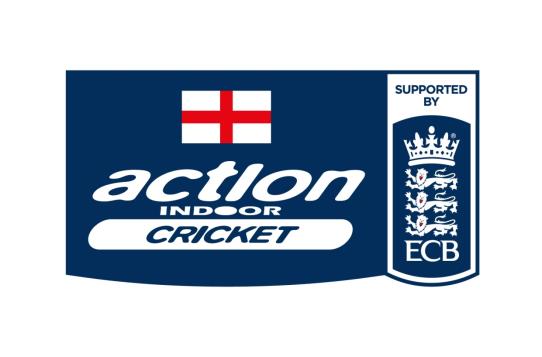 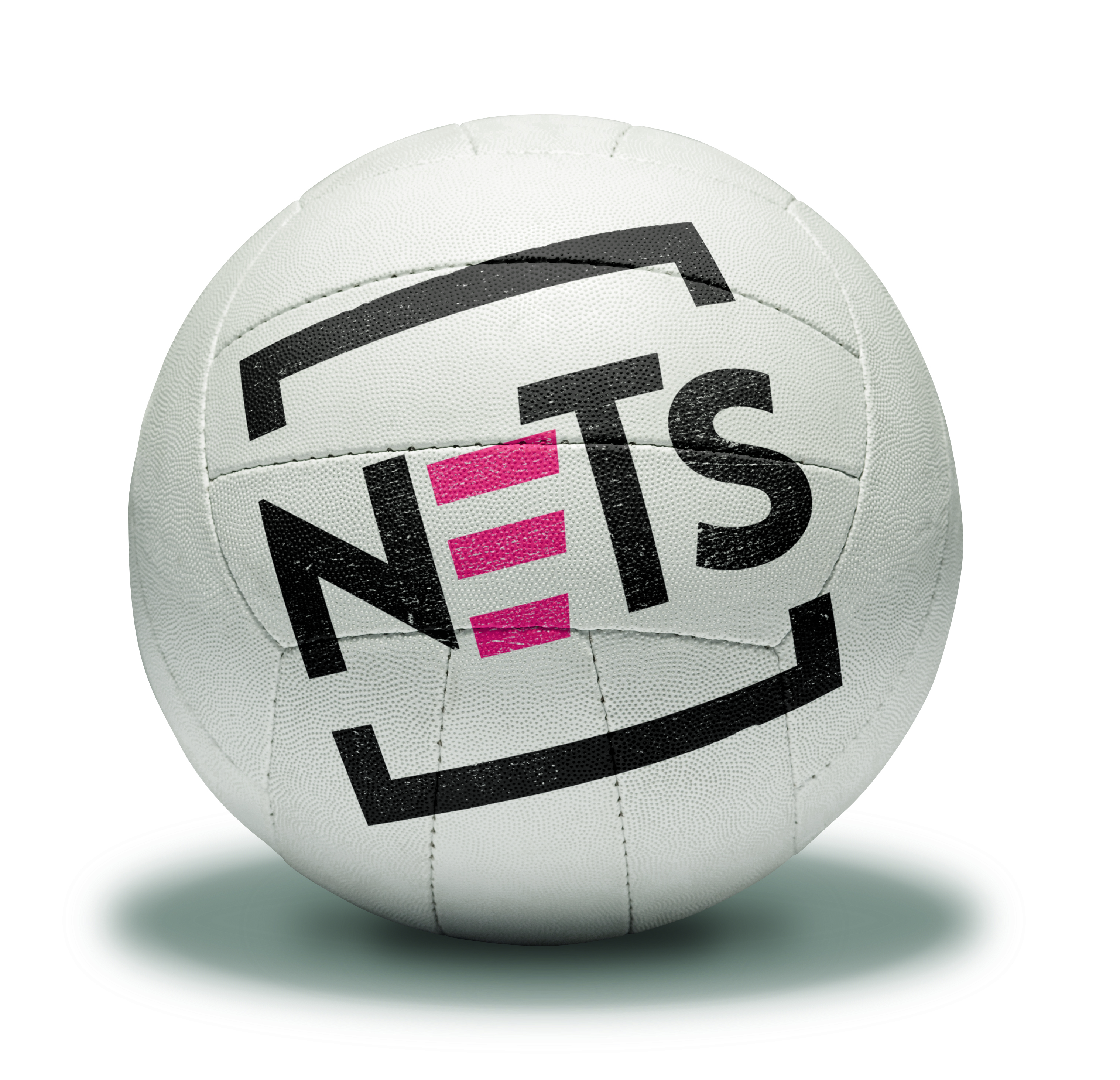 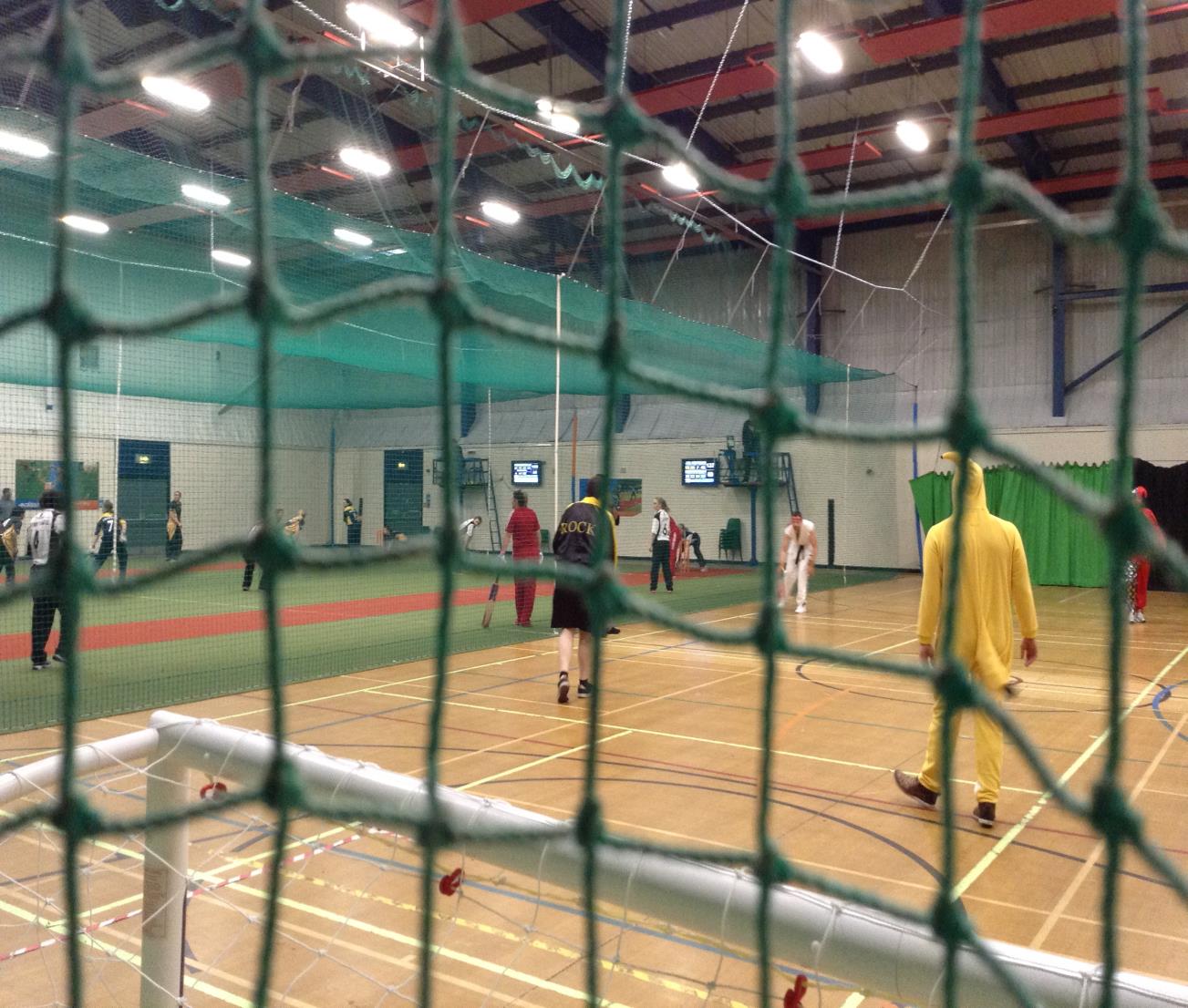 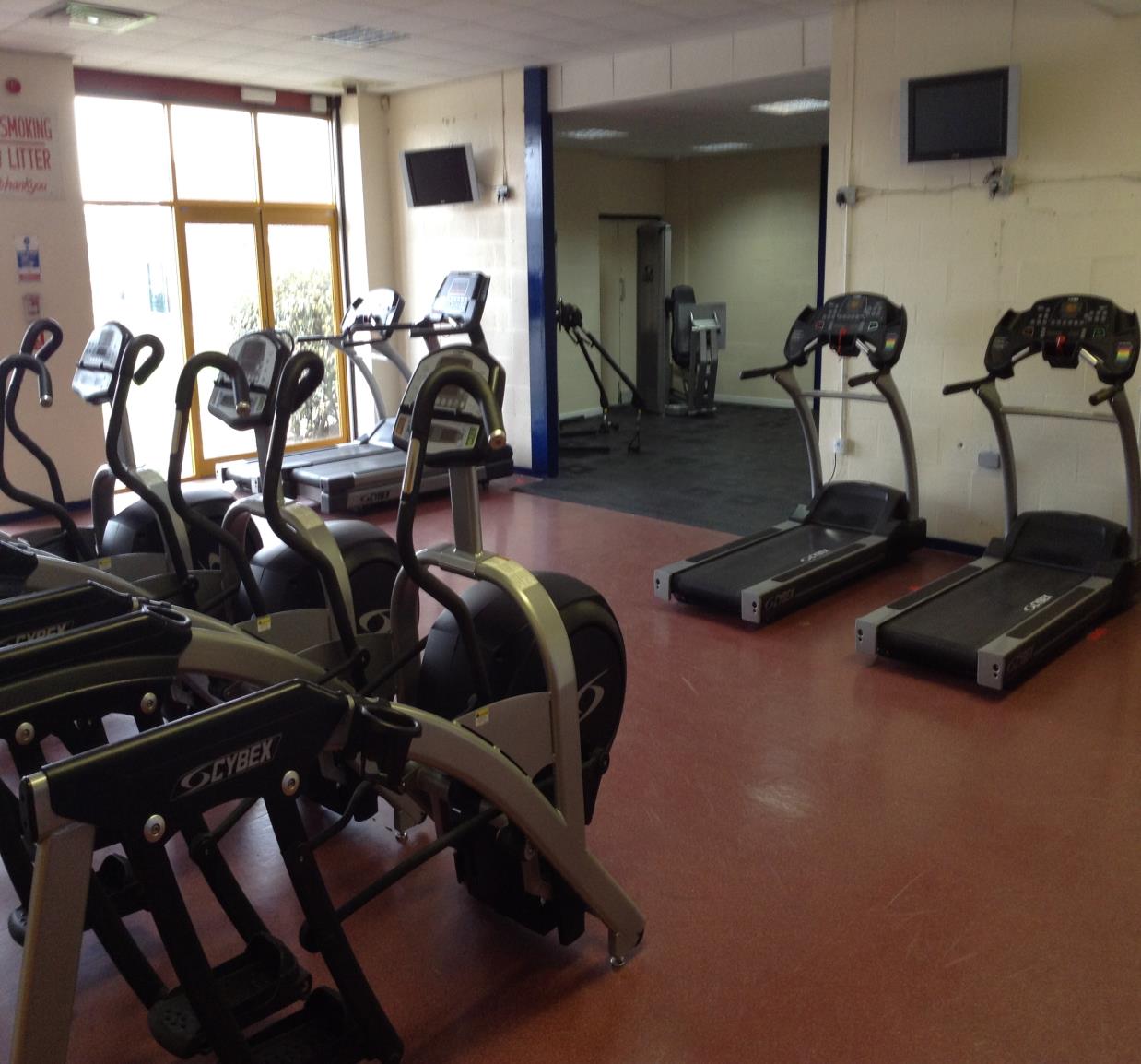 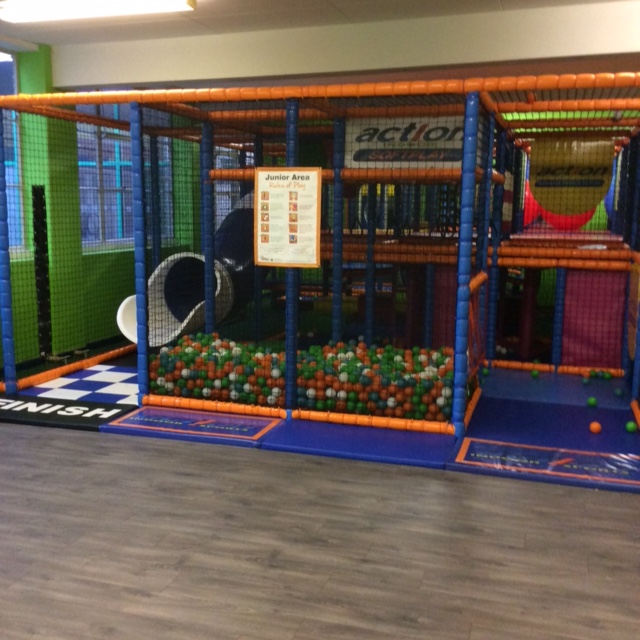 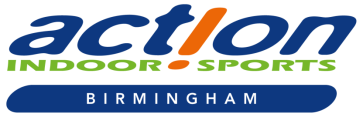 PARTICIPATION
1st 6 Months from Opening
560 Games of Cricket
1,030 Games of Netball
15,000 hours of coaching experiences
12,000 gym sessions / class experiences
300 School participants per week
Factory Skatepark, Dundee
Young people
Skateboarding, Blading, BMX, & Scooters 
Soft play business venture

“If kids liked knitting we’d be a knitting centre”
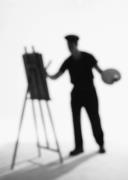 Street Soccer Scotland
Not just local community
Change is the focus
Develop life skills 
Work with partners
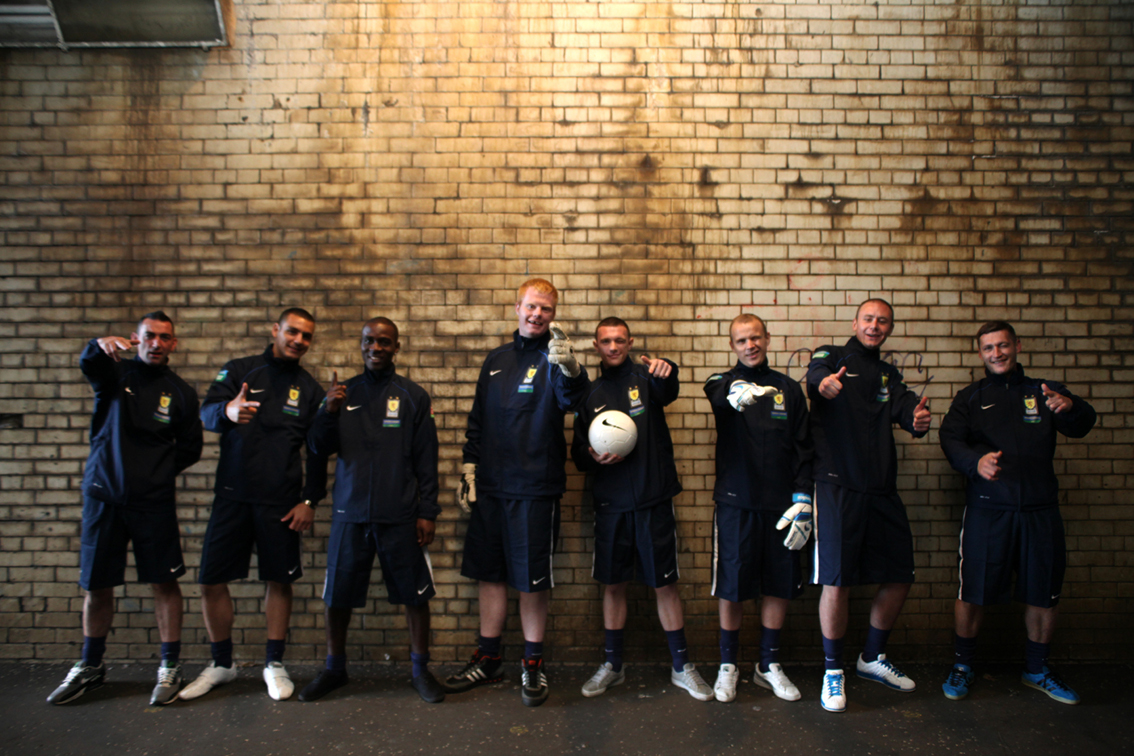 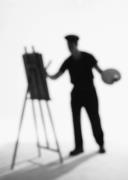 Valleys Golf – Changing lives through golfIntroduced 10,000 people to golf in 2015
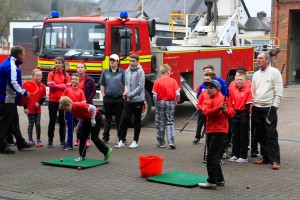 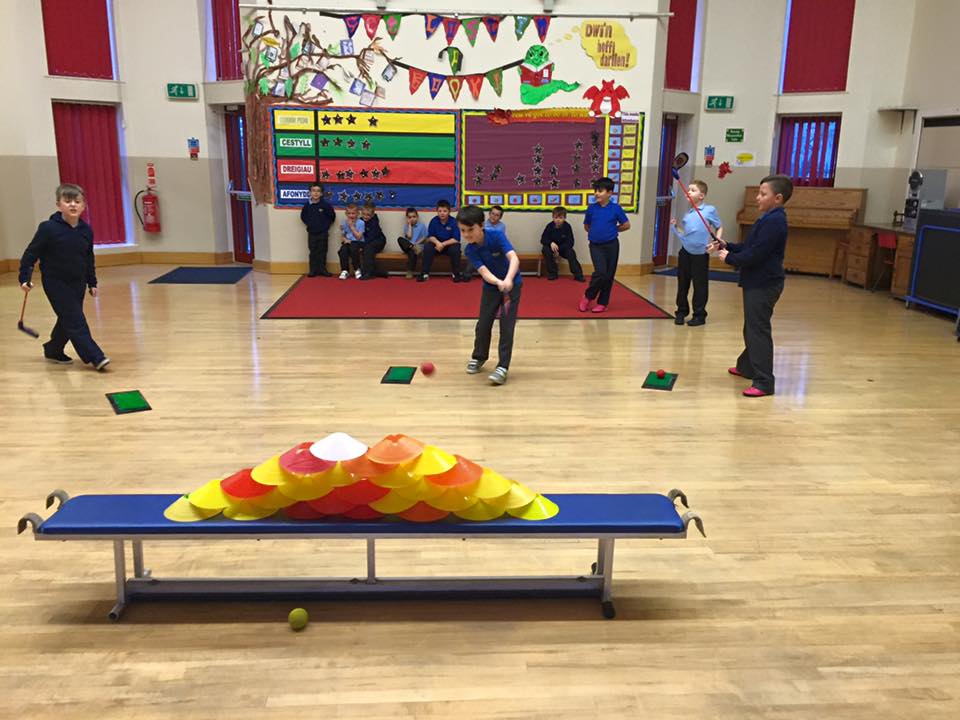 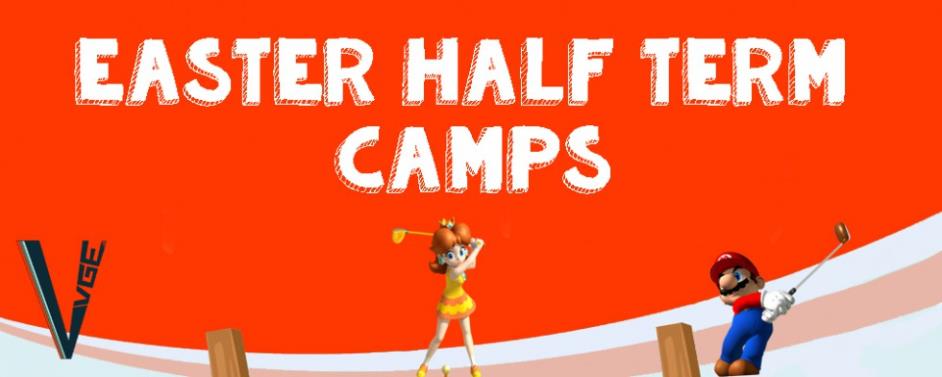 Common factors
Passionate
Driven to make a difference 
Community run
Delivering for local people
Operate like business
Creative
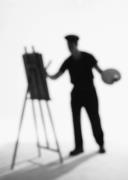 It is also about getting and staying in touch
Identify Connectors both within and outside your sport
People with a special gift for bringing the world together
Create shared value
Work out how to collaborate with others
Income generation can not be an afterthought
Mission and Money – fitting in together?
High
Free sport 
for all
Corporate Games
Commissioning
User fees
Mission
Going to
the beach or the pub
Car boot sale
Bag packing
Low
Low
High
Money
From ASK to EARN a balanced income model
Donors
Communicate – how are you spending their money
Make it easy to donate
Tell stories
Raffles/lotteries
Say ‘thank you’
Grants/Funders
Have a BIG idea – what will you achieve
Don’t assume the funder knows about you
Allow enough time
Why are you different
See it from the funder’s/donor’s perspectives
Get ‘a critical friend’ to read/evaluate your bid/application
Avoid ‘mission drift’
Get to know the funder - their needs, their criteria, their language
Demonstrate SUSTAINABILITY
The Robertson Trust
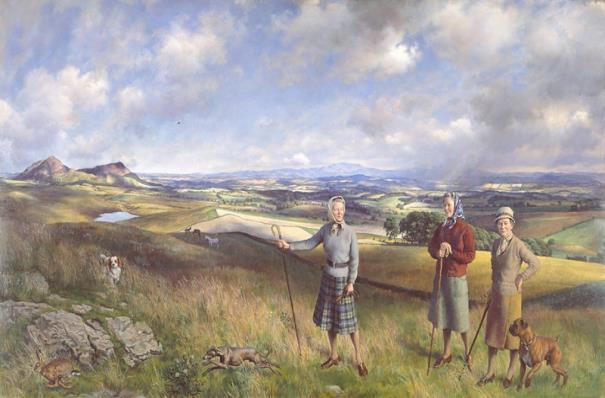 Priorities
What we Fund
7 Priority Areas
Health, 
Care, 
Education and Training,
Community Art, 
Community Sport,
Alcohol Misuse, and
Criminal Justice
Match funder

Flexible funder

Support and encourage learning and development
Community Sport
Sport can be a valuable vehicle to engage hard to reach young people in communities and enable them to develop key life skills
Commissioner
Be part of Civil Society
Partnership delivery
Build relationships
Focus on outcomes
Your enterprise = Community?
Customer: consumer/corporate
Great sporting and consumer experiences
Train coaches in communication and customer services
We are all different = different experiences
More than just £ - Skills, contacts
Users/Members…a key source of income
Adapt user and membership categories to people’s lives – not just what suits you:
Pay ‘n Play/Come ‘n Go
Not just sport (a place where people live their lives)
Bring Granny/Grandad
PEOPLE WILL PAY FOR GREAT EXPERIENCES - JUST ASK
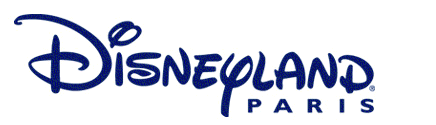 Corporate Sports Events
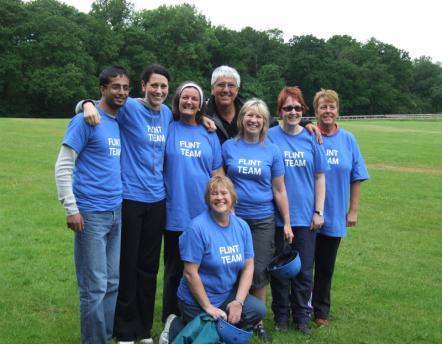 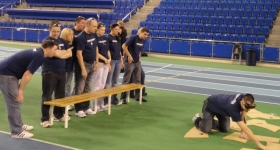 Social pricing – fair for everyone
£ = concessions
££ = community
£££ = corporate
Proving the Impact of Community Sport
Proving the impact of sport can be challenging                      for a number of reasons:
Attribution: Difficult to show that engaging in sport causes wider social outcomes to be achieved
External factors: There may be a wide range of reasons why someone benefits or doesn’t benefit from engaging with a sports programme
M&E Skills & Systems: Organisations may lack the knowledge, skills & systems to monitor and evaluate their work.  

However, that doesn’t mean we shouldn’t try!
Creating 
#MoreThanCricket
more than places where people play cricket
cricket embraces new communities, new players, new partners and  additional funding
From Forth Valley Community Cricket Enterprise to:
GoForth
A social enterprise which brings cricket to new communities and help develop cricket for social good
Mission
Taking on bigger, regional community cricket projects that are beyond the scope for clubs
Working with the enterprising clubs
Delivering innovative cricket and community projects taking the sport beyond its current reach
Developing #MoreThanCricket
GoForth – where does it sit?
Somewhere between a ‘strategic’ governing body and volunteer-run cricket clubs
The next steps for GoForth
Decide on activities
Decide on income model
Which legal structure
Start-up funding
Recruit  Entrepreneur-in-Chief
Relationship with CS and Forth Valley Clubs
And finally…
Be unique 
Demonstrate your values/target groups
Align to sponsors’ target audience
Have a BIG idea – what will you achieve
Tell stories
Engage, engage, engage
Prove outcomes and your impact
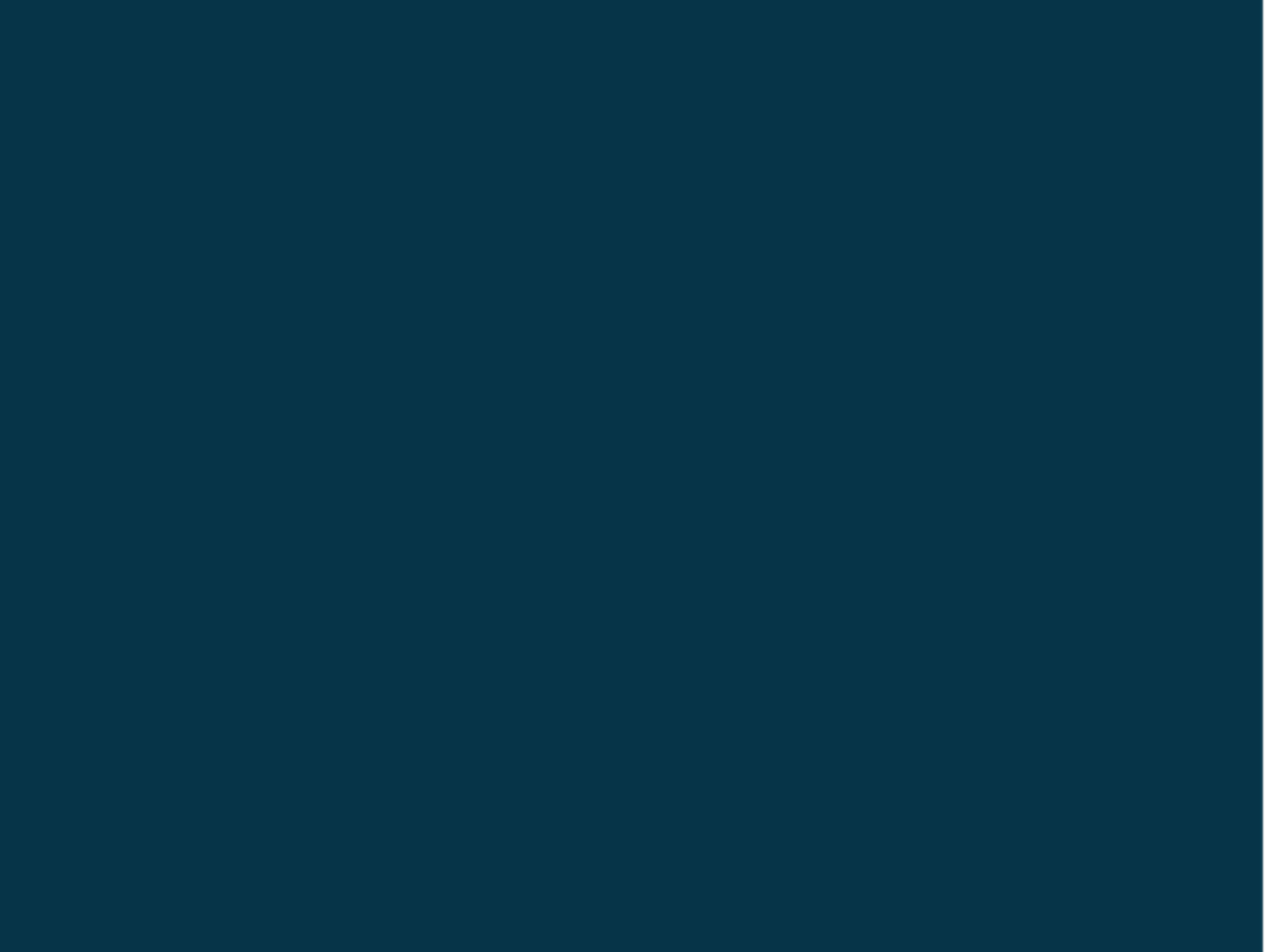 Thanks for listening…
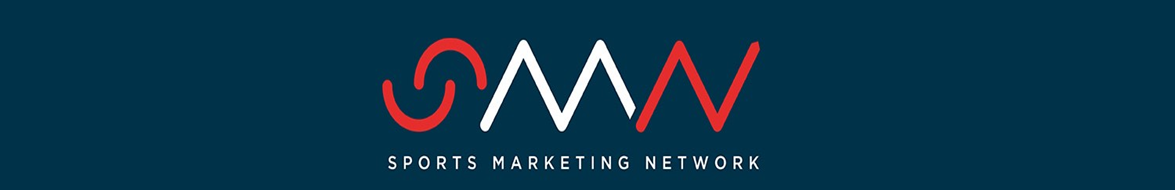 Svend Elkjær
	Sports Marketing Network
	5 Station Terrace
	Boroughbridge
	YO51 9BU England
	Tel: 0044-1423 326 660
	Email: svend@smnuk.com
	@sportsmarketer 	#growsport